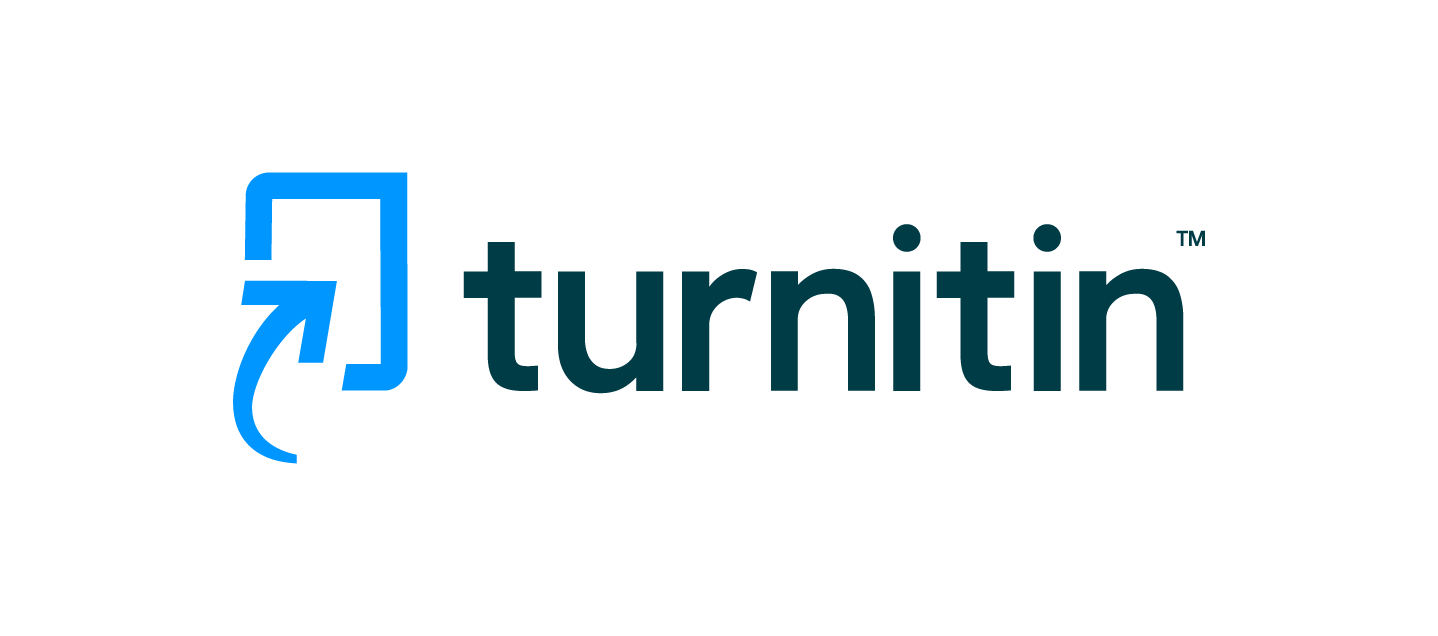 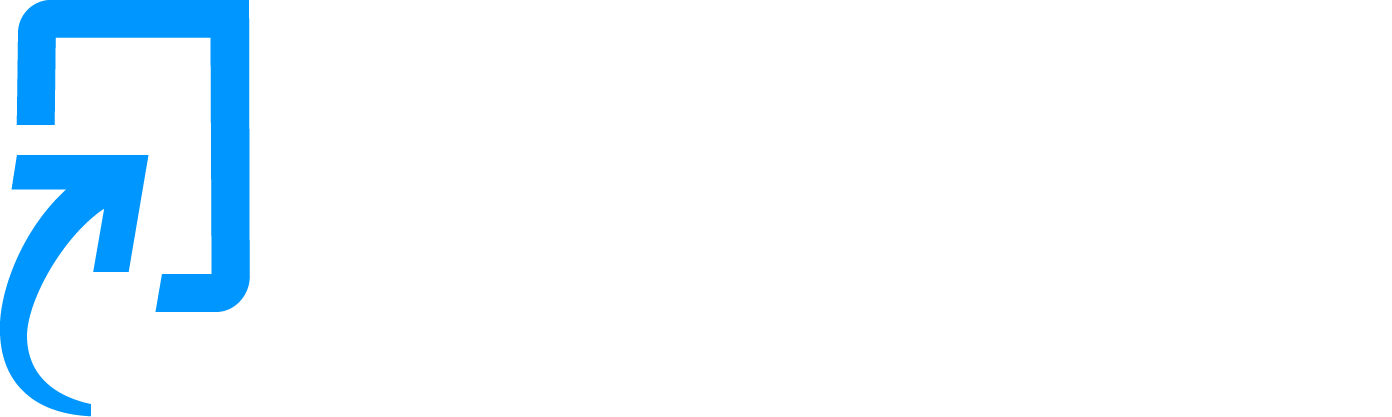 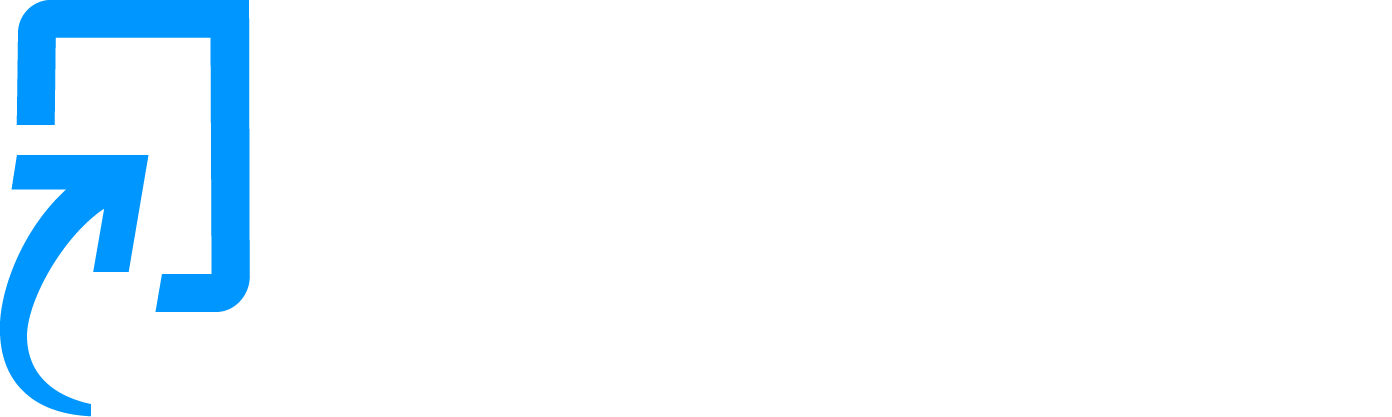 Can you paraphrase these passages?
Paraphrasing practice
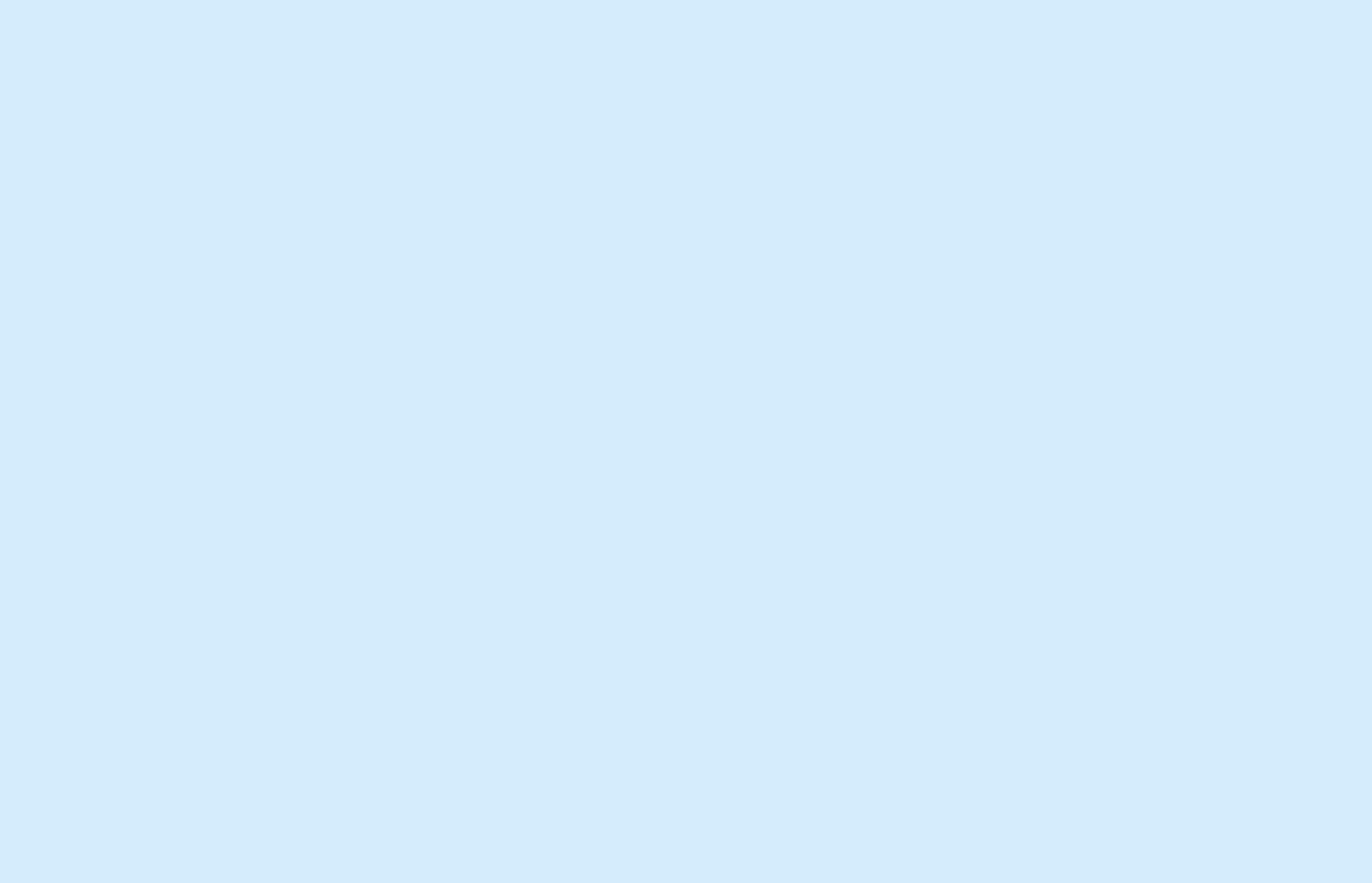 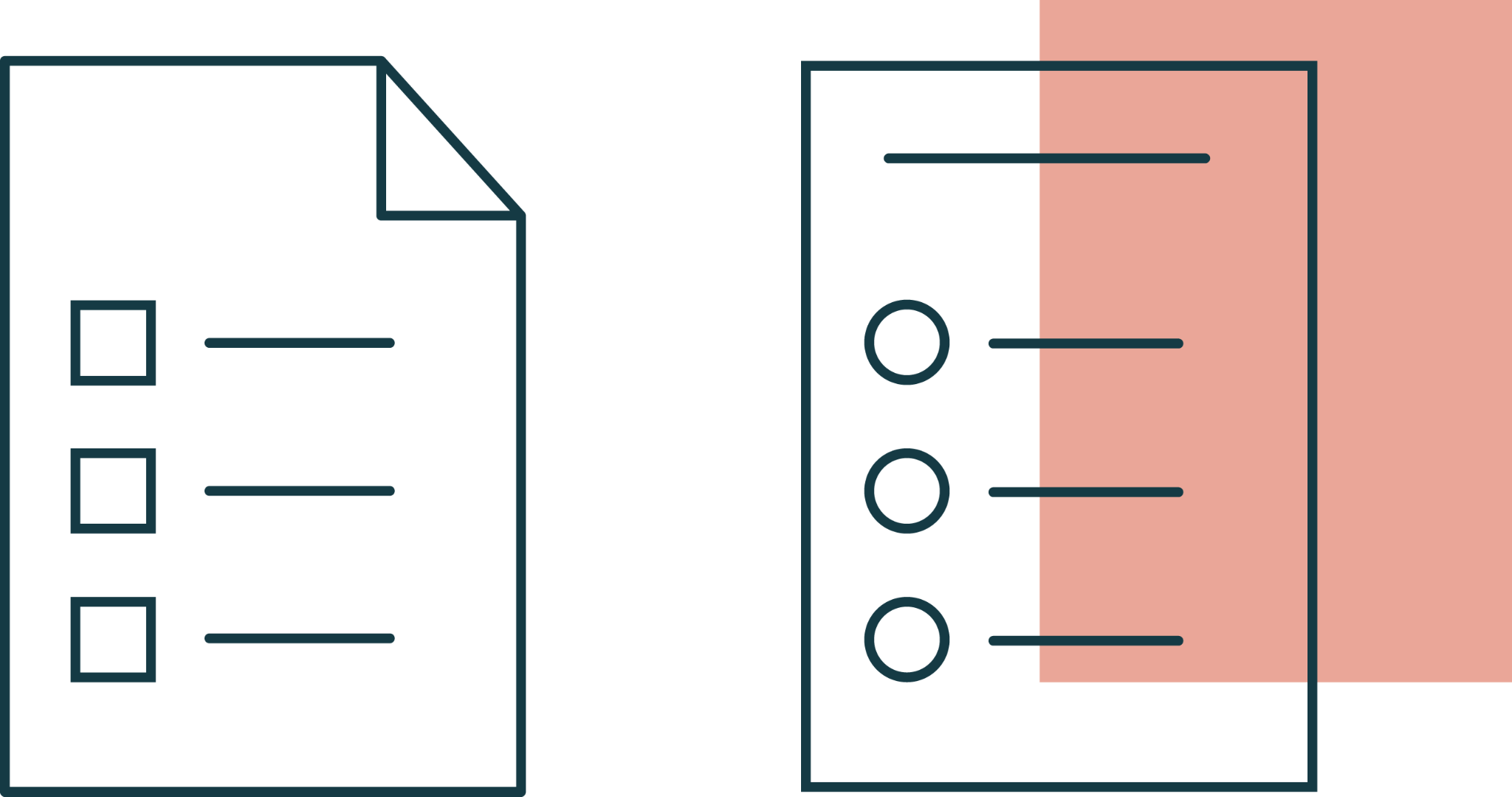 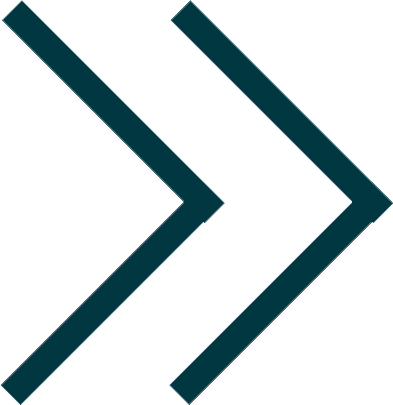 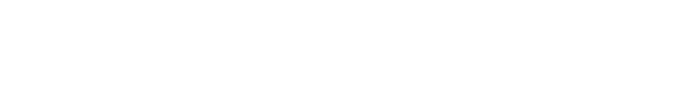 [Speaker Notes: Note about this activity:
This template can be used to build a custom paraphrasing challenge! Add passages from a current text you are reading in class. Model the activity with a few examples, then split students into teams for the challenge! (Review the Paraphrasing Practice activity to see an example of a challenge ready for the classroom.) Before beginning this activity, print and distribute copies of the Paraphrasing Practice handout and the Six Steps to Effective Paraphrasing handout. There resources will be helpful during this activity.
Directions:
Introduce students to the game. Explain that they will be competing in a paraphrase challenge.]
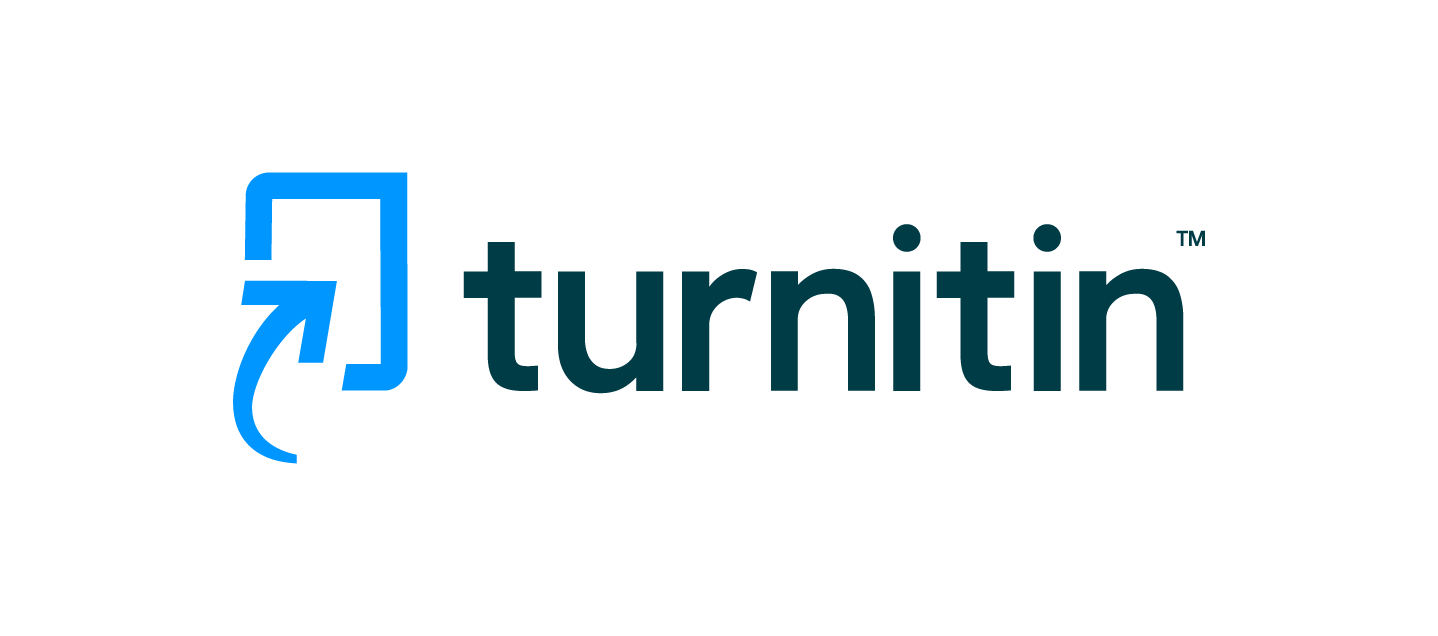 Example #1: Original Text
[Insert passage here]





[Insert source details here]
© 2021 Turnitin LLC. All rights reserved.
[Speaker Notes: Directions:
Paraphrasing - Read the passage to your students and explain that source details can be found at the bottom. Model to your students how you might paraphrase this passage. Consider conducting a “think-aloud” or having your students participate in paraphrasing this passage as a class. Highlight key words to help students determine the main idea of the passage. Remind students that they may use the Six Steps to Effective Paraphrasing handout if they need assistance in completing the task. The coordinating Paraphrasing Practice handout may be used for students to write down their ideas for paraphrasing this passage.
Citations - Model how you would like your students to cite their sources. Show them how you retrieved the information for the source and the style for an in-text citation as well as the reference list.
*Use the next slide to demonstrate the think-aloud with your class.]
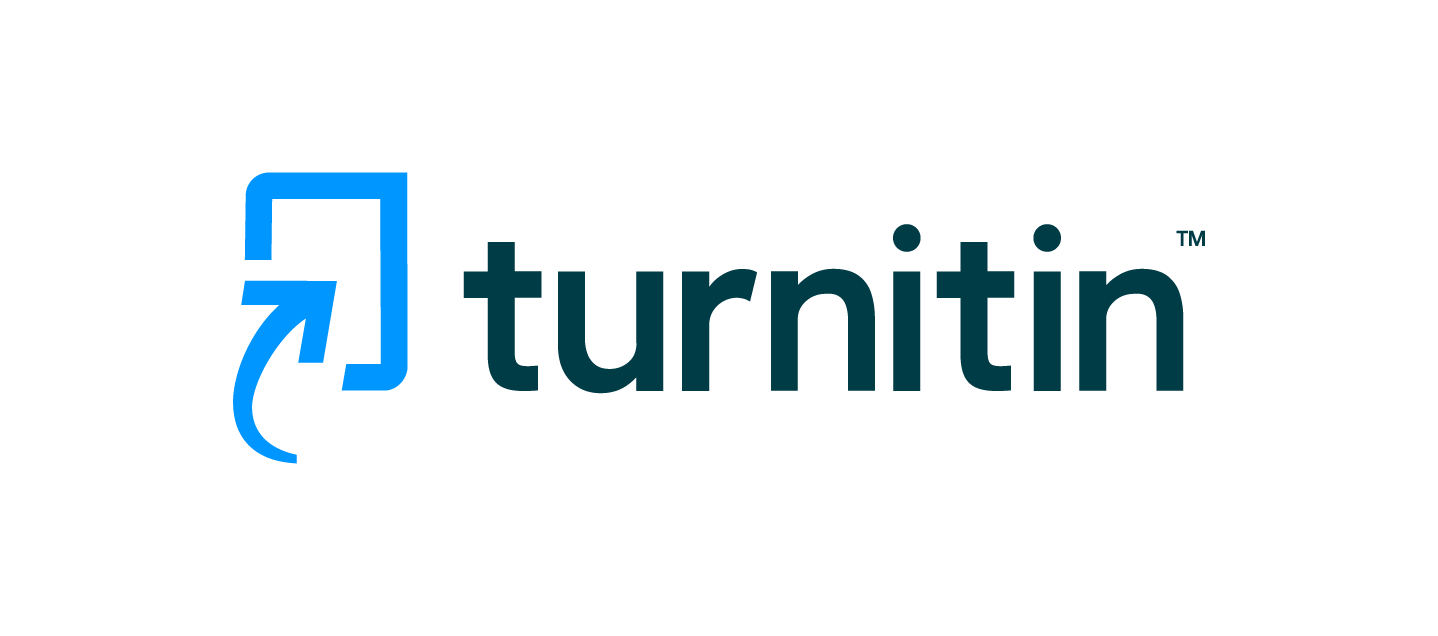 Example #1: Paraphrased Text
Original Text: [insert original passage here]
[Insert passage here]




[Insert source details here]
© 2021 Turnitin LLC. All rights reserved.
[Speaker Notes: Directions:
As you are modeling how to paraphrase, use this slide to write the paraphrased text and citation.]
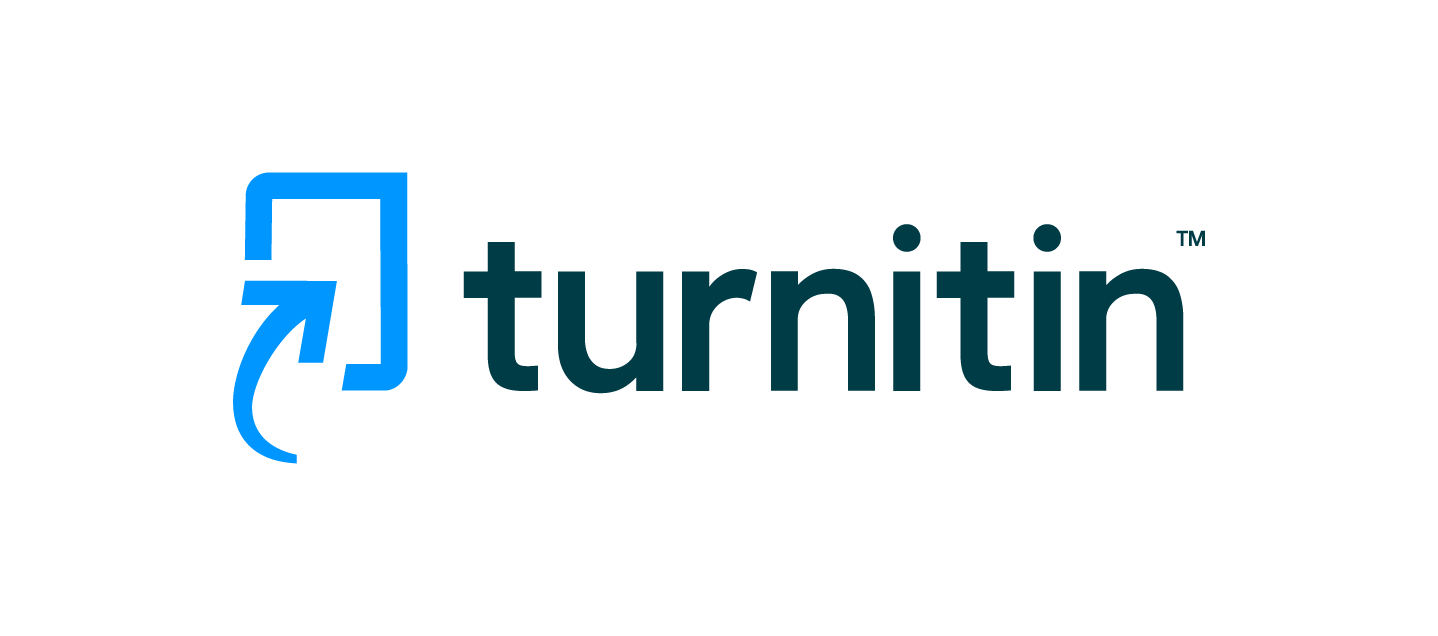 Example #2: Original Text
[Insert passage here]





[Insert source details here]
© 2021 Turnitin LLC. All rights reserved.
[Speaker Notes: Directions:
Read the passage to your students and model paraphrasing once more. Since this is the second example, consider having students participate in paraphrasing this passage as a class. You may also ask students to complete this activity individually, and then ask them to explain the steps they took to paraphrase and cite this passage.
*Use the next slide to demonstrate the think-aloud with your class.]
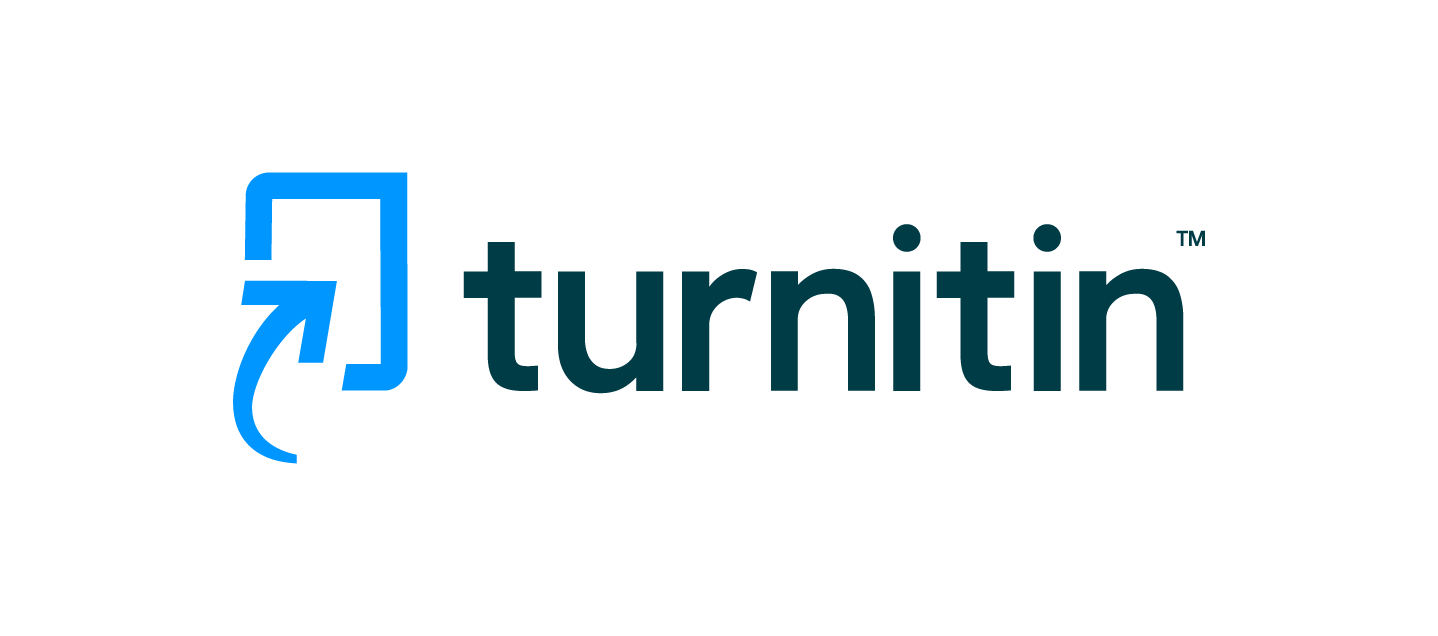 Example #2: Paraphrased Text
Original Text: [insert original passage here]
[Insert passage here]




[Insert source details here]
© 2021 Turnitin LLC. All rights reserved.
[Speaker Notes: Directions:
Use this slide to write the paraphrased text and citation.]
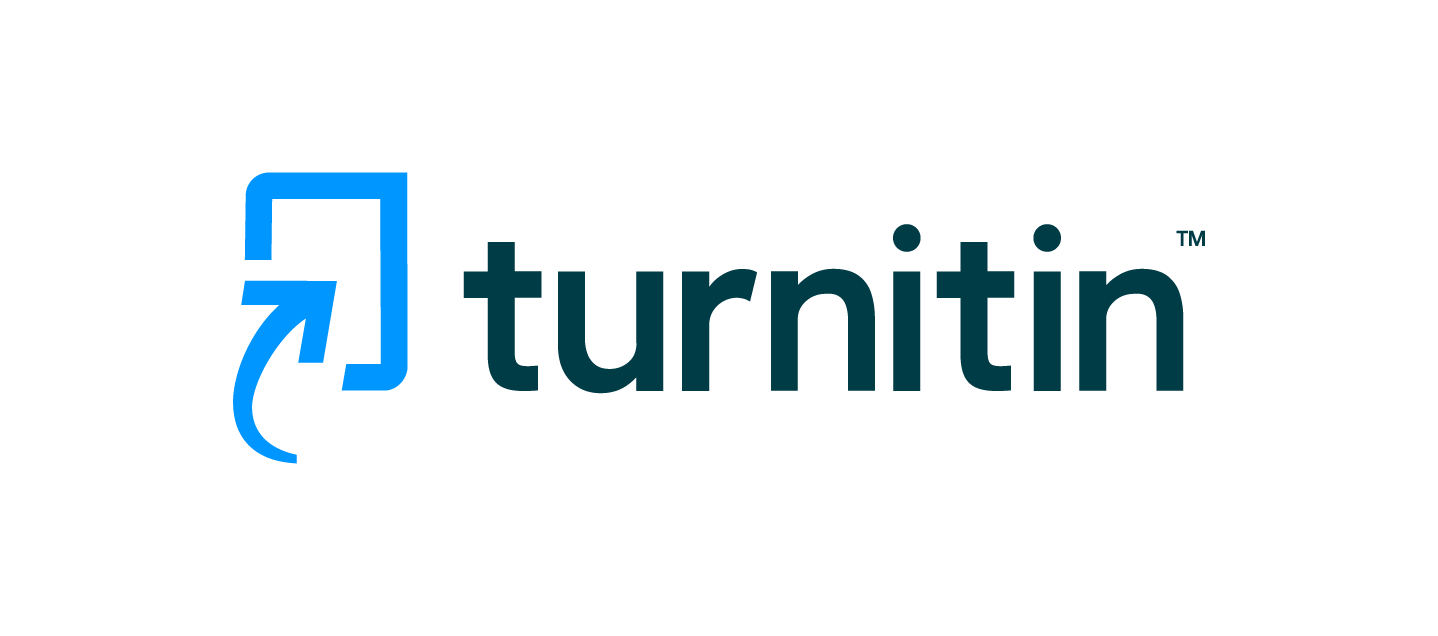 Let’s play
© 2021 Turnitin LLC. All rights reserved.
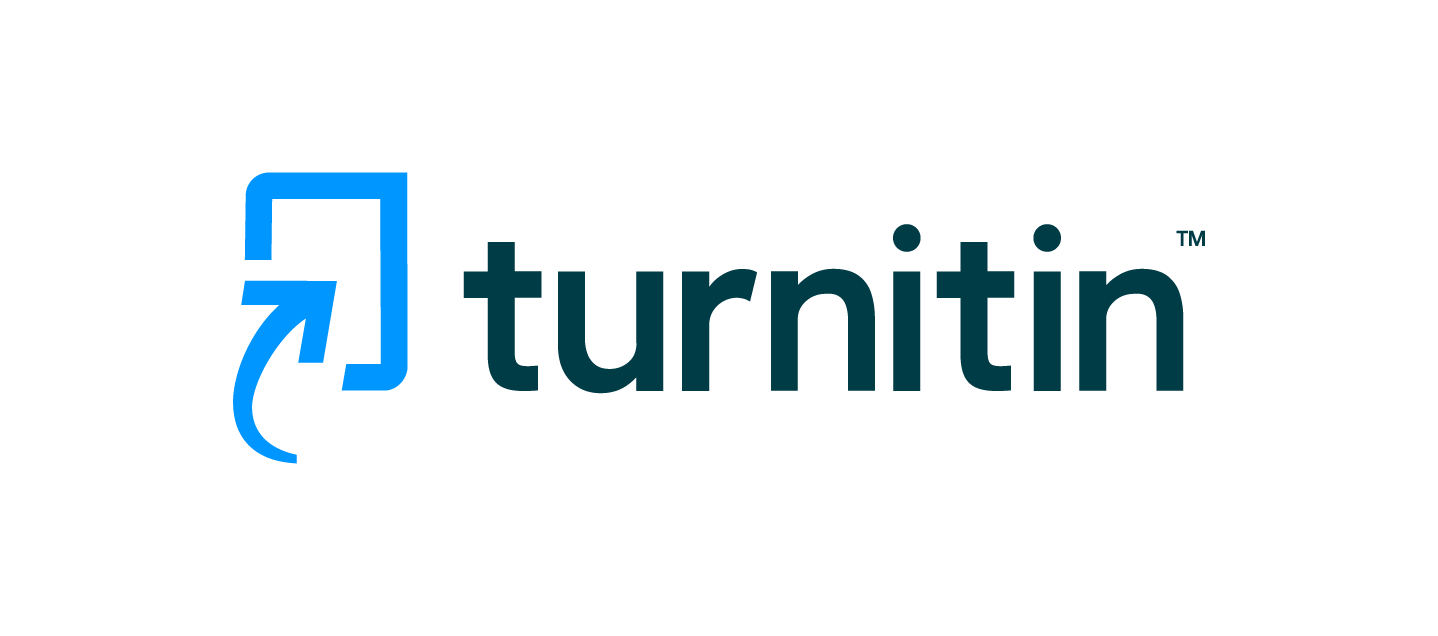 Challenge #1: Paraphrased Text
Original Text: [insert original passage here]
[Insert passage here]




[Insert source details here]
© 2021 Turnitin LLC. All rights reserved.
[Speaker Notes: Directions:
Use this slide to write the paraphrased text and citation.]
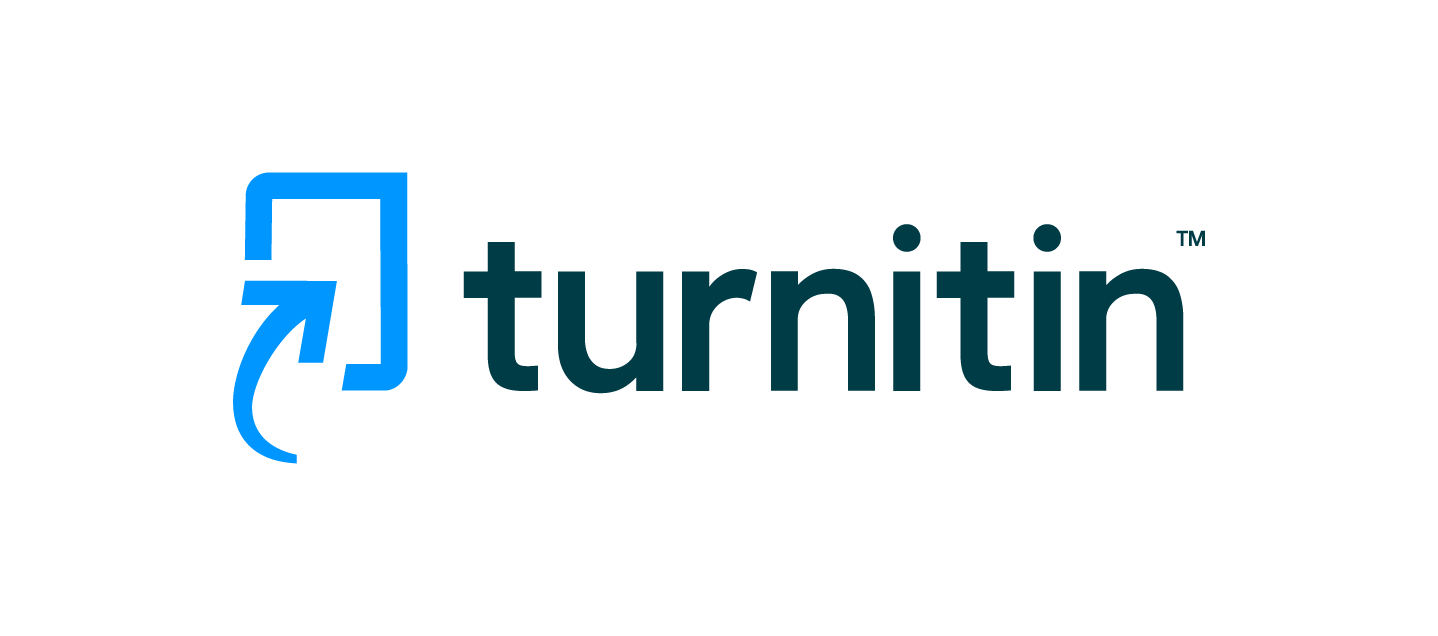 Can you paraphrase these passages?
Read the passage and write it in your own words. 
Don’t forget to cite your source using proper citation!
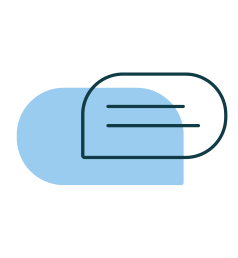 © 2021 Turnitin LLC. All rights reserved.
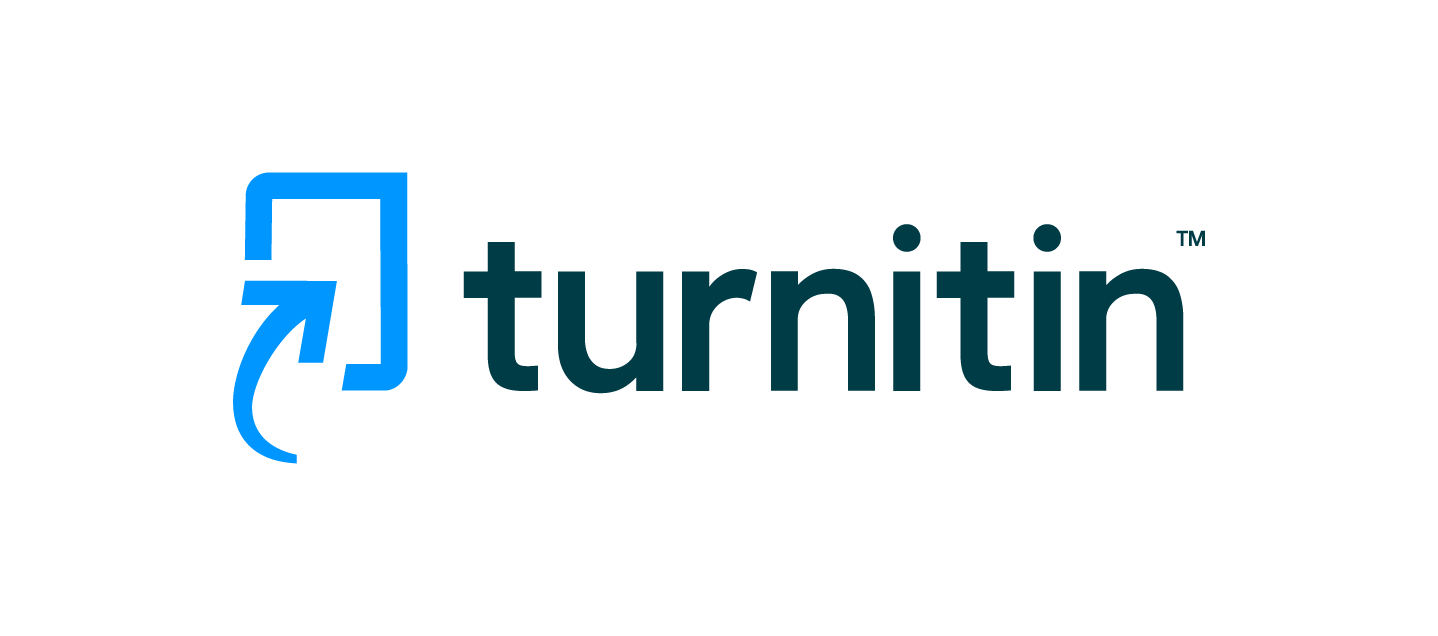 Challenge #1: Paraphrased Text
[Insert passage here]






[Insert source details here]
© 2021 Turnitin LLC. All rights reserved.
[Speaker Notes: Directions:
Read the passage to your students. Remind students how much time they will have to paraphrase each passage and complete the citation. Let the challenge begin! After time is up, have students read aloud or present their paraphrased passages to the class. Ask students to explain the steps they took to paraphrase and cite the passage.
*Use the next slide to write the paraphrased text and citation.]
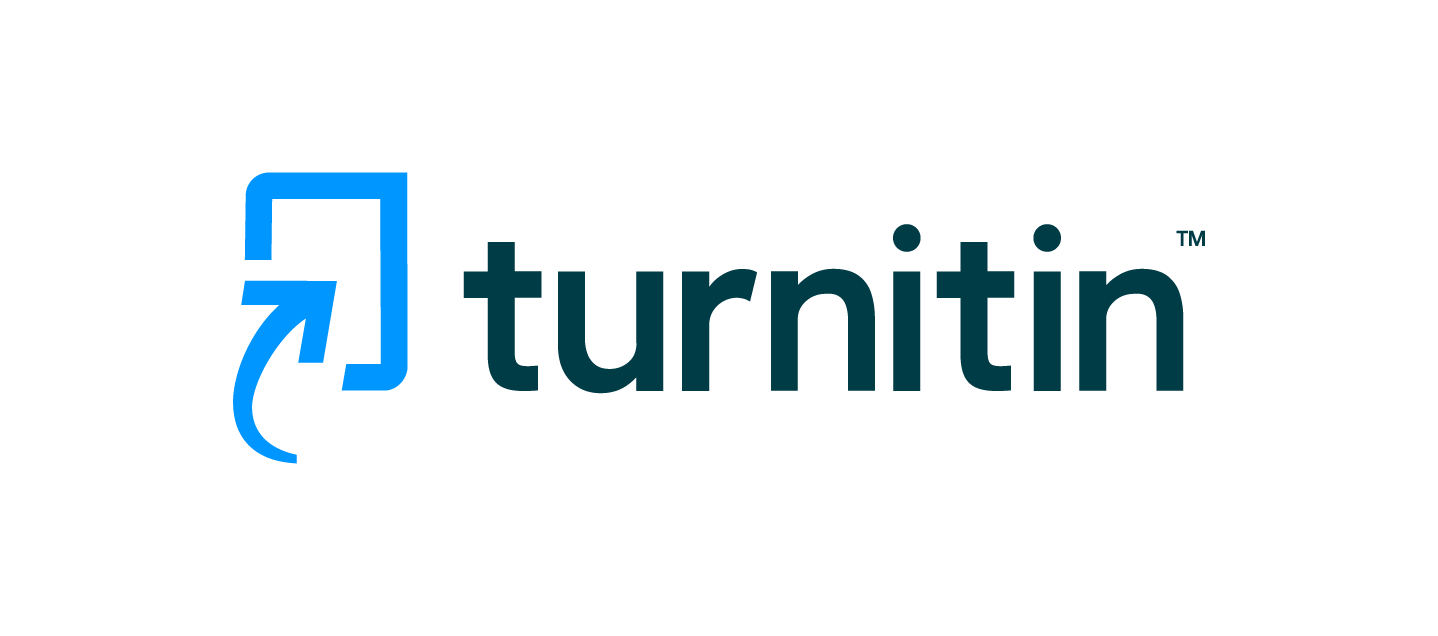 Challenge #2: Original Text
[Insert passage here]





[Insert source details here]
© 2021 Turnitin LLC. All rights reserved.
[Speaker Notes: Directions:
Read the passage to your students. Remind students how much time they will have to paraphrase each passage and complete the citation. Let the challenge begin! After time is up, have students read aloud or present their paraphrased passages to the class. Ask students to explain the steps they took to paraphrase and cite the passage.
*Use the next slide to write the paraphrased text and citation.]
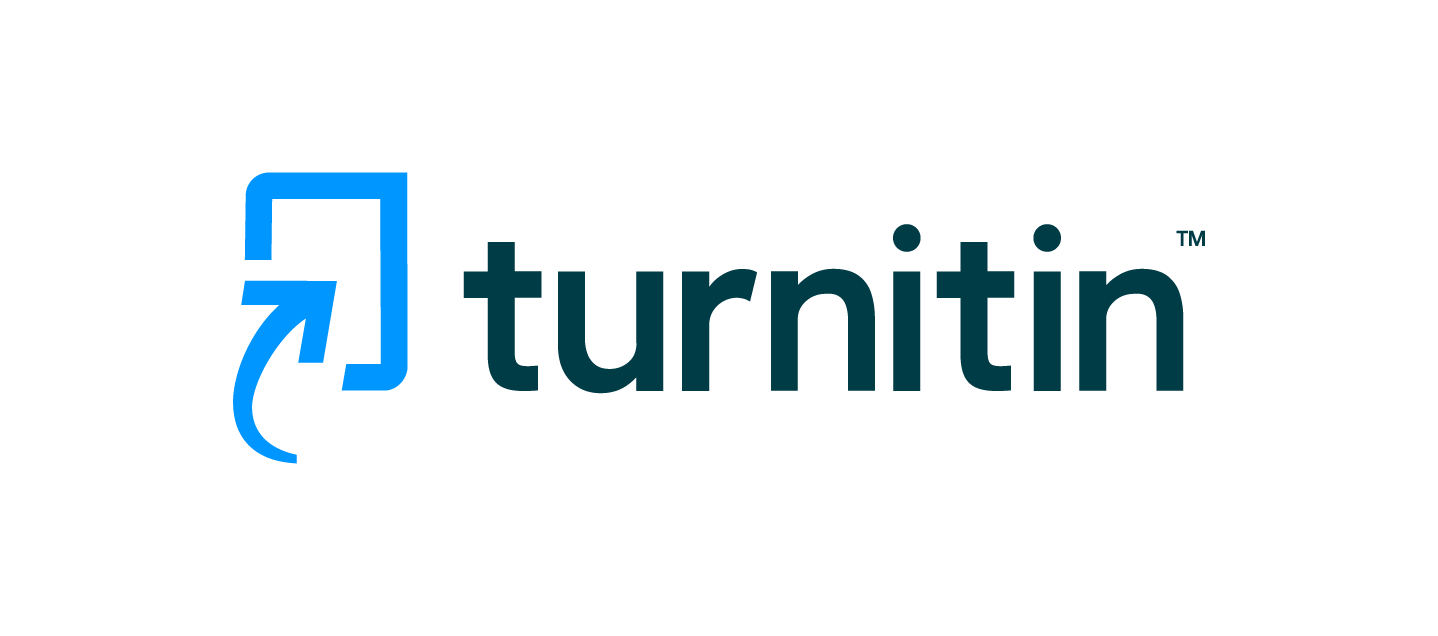 Challenge #2: Paraphrased Text
Original Text: [insert original passage here]
[Insert passage here]




[Insert source details here]
© 2021 Turnitin LLC. All rights reserved.
[Speaker Notes: Directions:
Use this slide to write the paraphrased text and citation.]
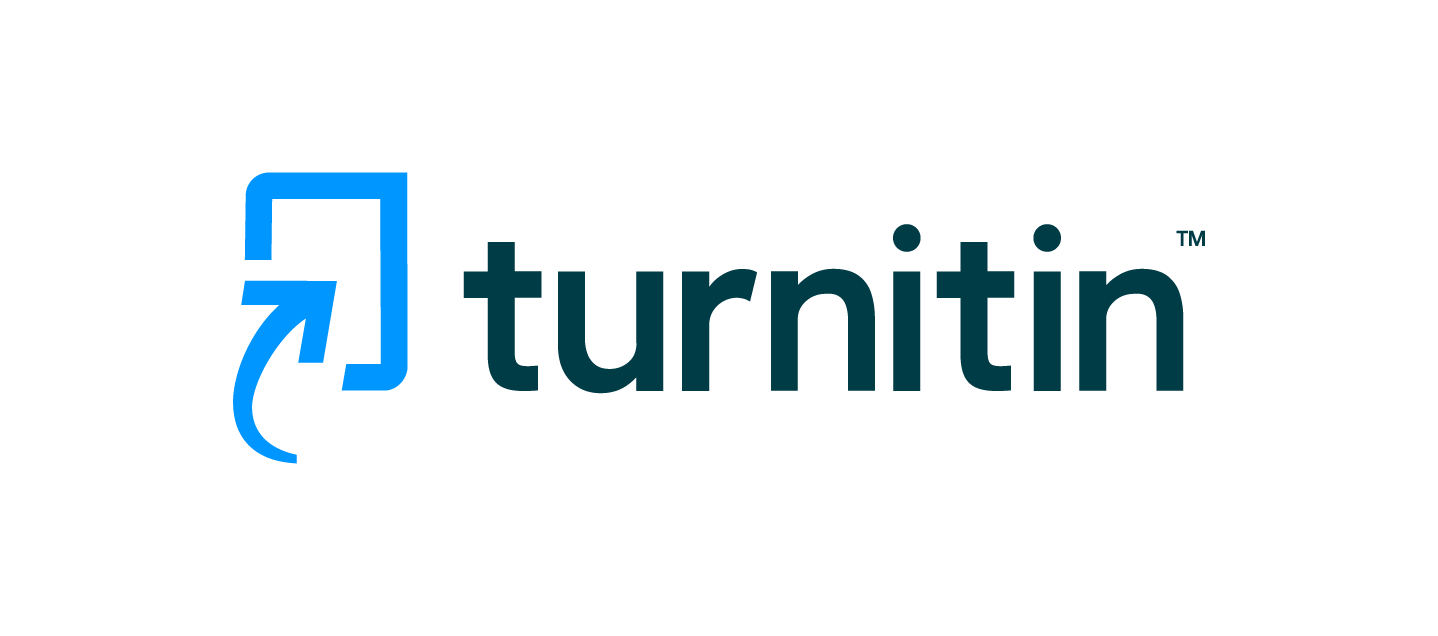 Challenge #3: Original Text
[Insert passage here]





[Insert source details here]
© 2021 Turnitin LLC. All rights reserved.
[Speaker Notes: Directions:
Read the passage to your students. Remind students how much time they will have to paraphrase each passage and complete the citation. Let the challenge begin! After time is up, have students read aloud or present their paraphrased passages to the class. Ask students to explain the steps they took to paraphrase and cite the passage.
*Use the next slide to write the paraphrased text and citation.]
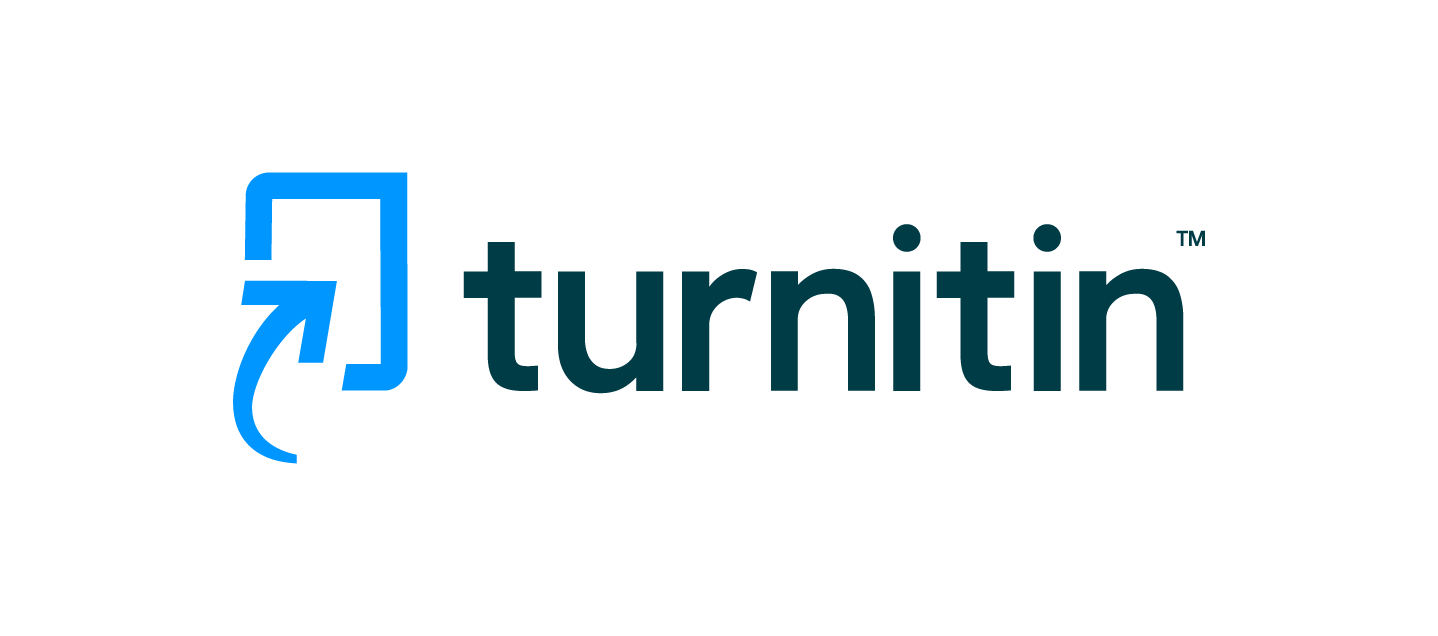 Challenge #3: Paraphrased Text
Original Text: [insert original passage here]
[Insert passage here]




[Insert source details here]
© 2021 Turnitin LLC. All rights reserved.
[Speaker Notes: Directions:
Use this slide to write the paraphrased text and citation.]
Great job! 
You are a paraphrasing wiz!
[Speaker Notes: Reference:]